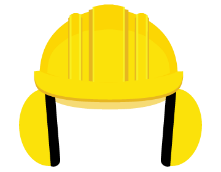 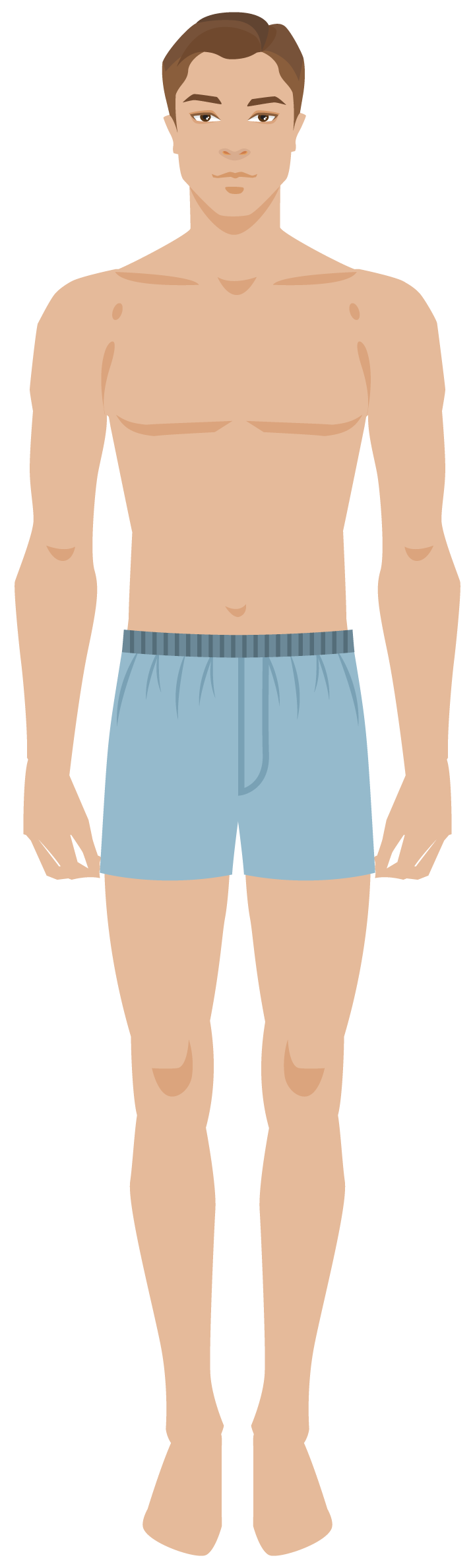 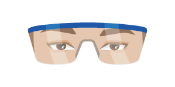 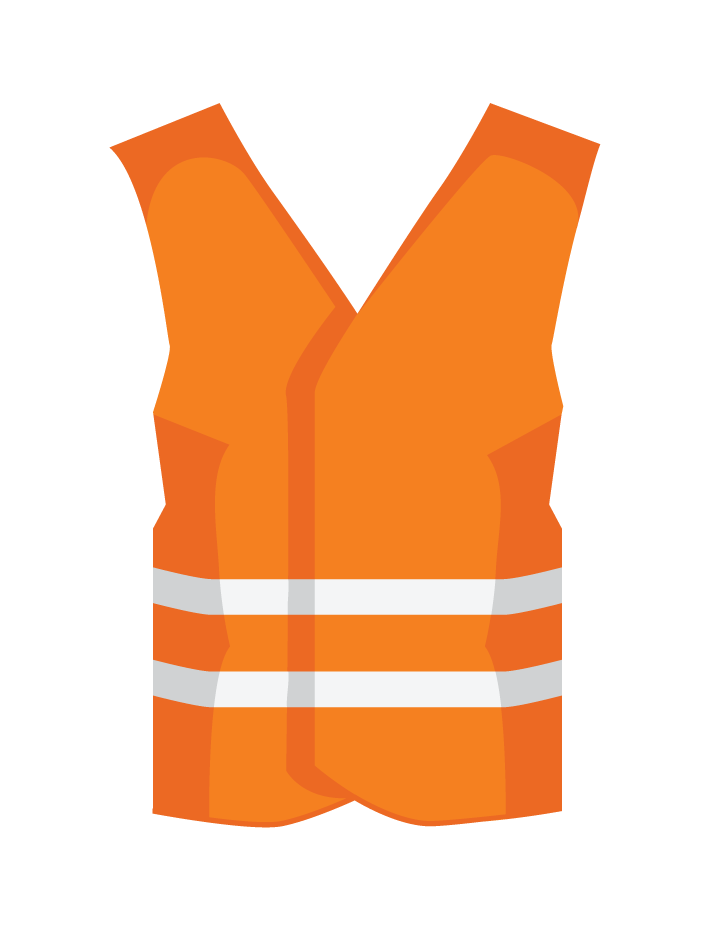 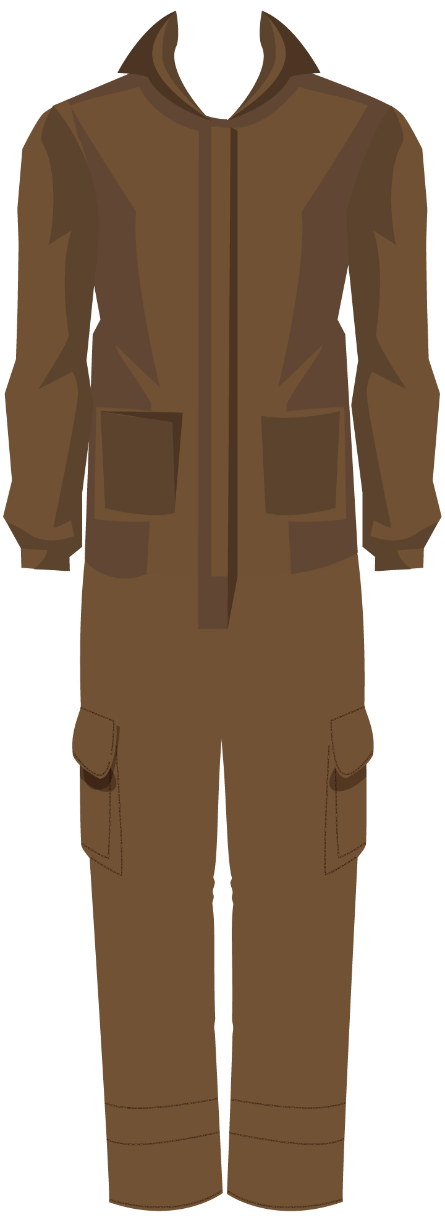 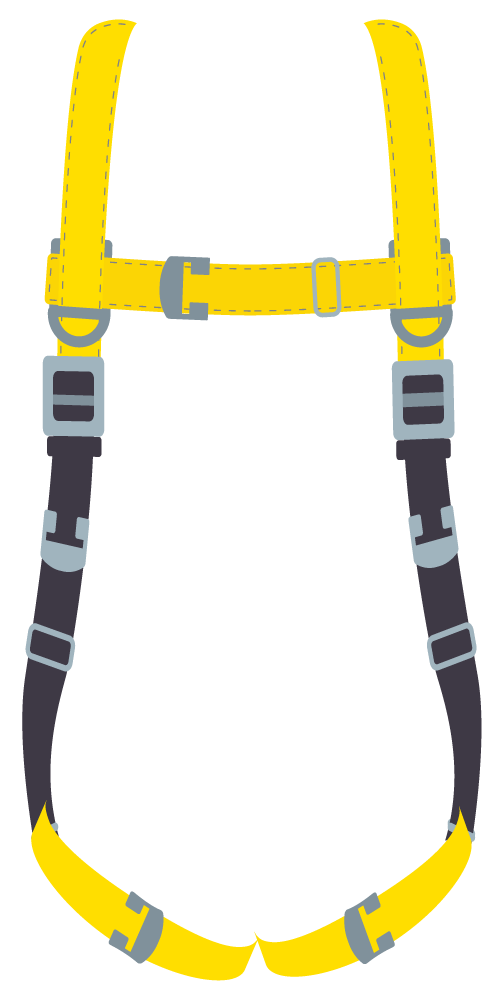 Dress the Miner
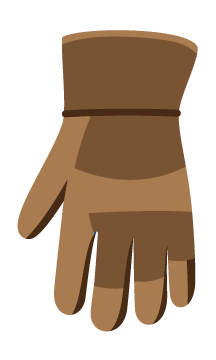 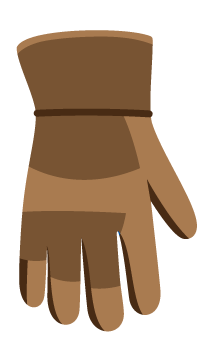 Controlling Hazards with PPE
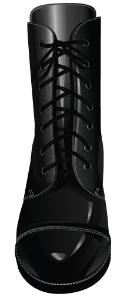 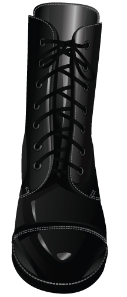 This template is designed for activities to help trainees understand the hazards and controls miners may face in their daily work.
By incorporating real or realistic scenarios involving normal work tasks, trainees can analyze them to identify hazards, documents to consult, hazard control methods, and required permits.
Then trainees can dress the miner in the appropriate PPE needed for the scenario presented.
The following slides present the graphics used for the dress the miner activity so you can create a custom activity for your needs.

Then, an example scenario is presented for you to use as a basis for the scenarios you would like to develop for your trainees. Play the slideshow from slide 8 to see how it works.
Scenario
Describe the scenario here.
Add a picture here to depict your scenario.
3
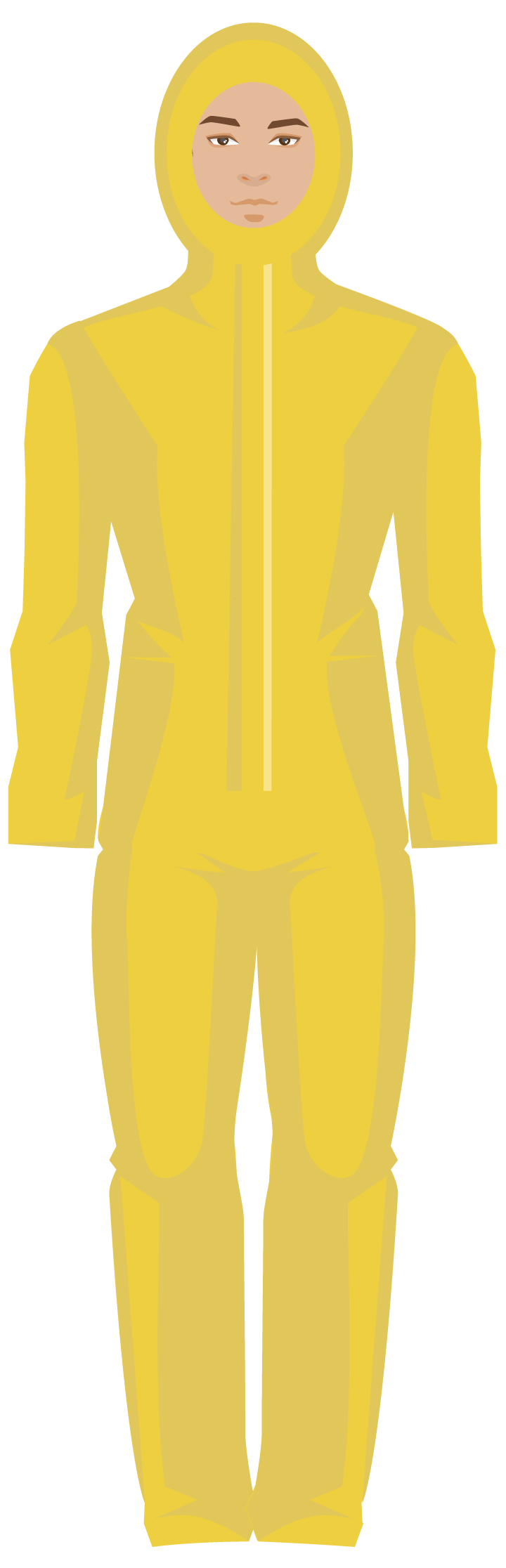 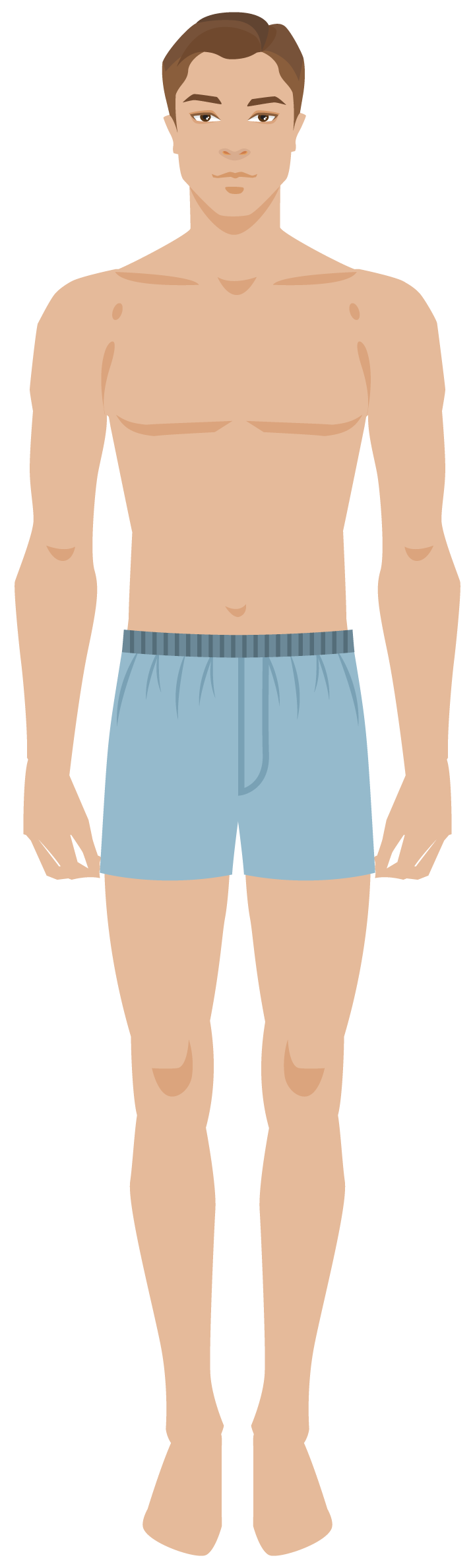 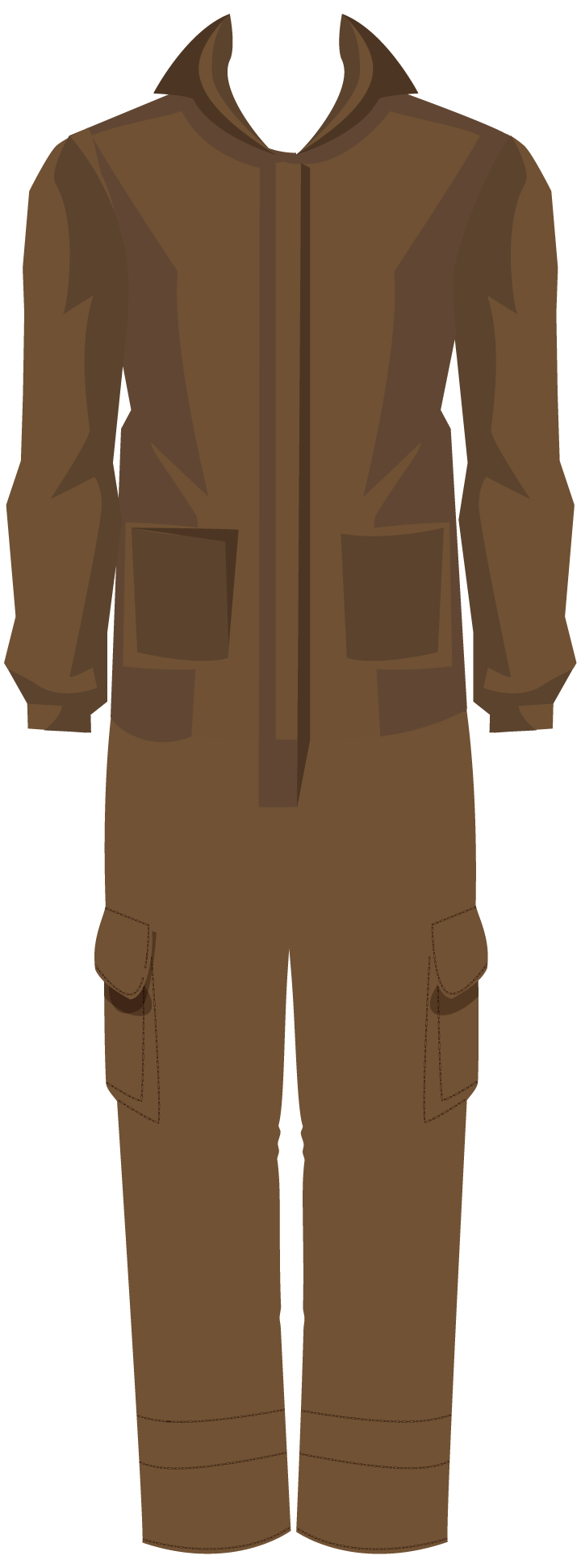 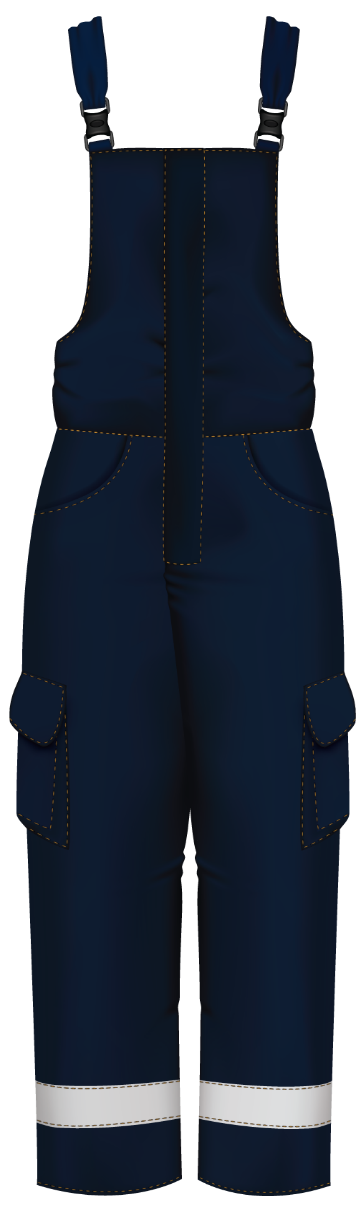 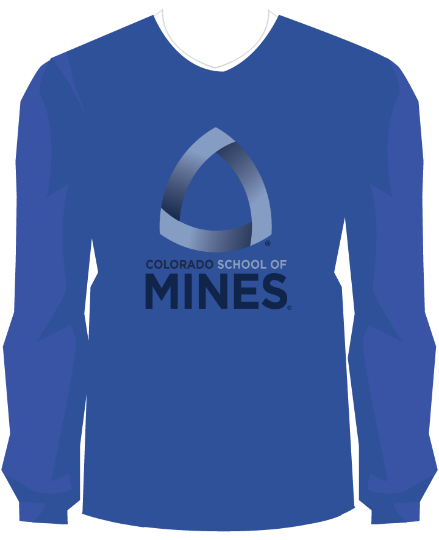 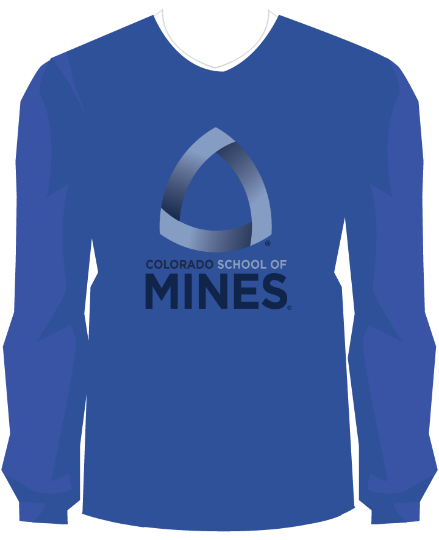 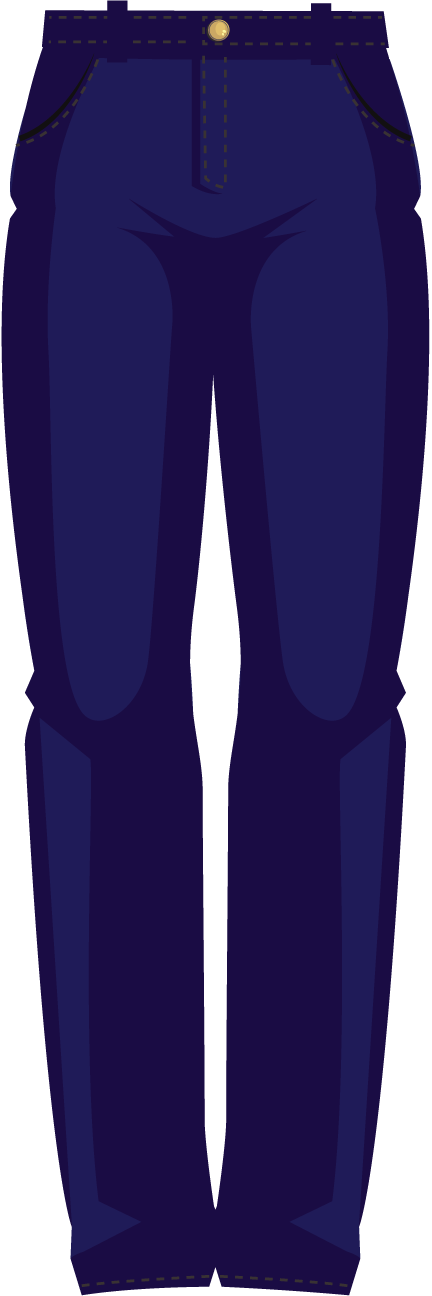 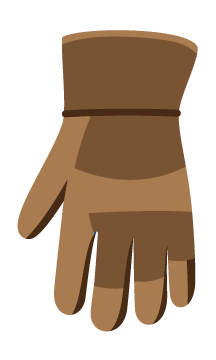 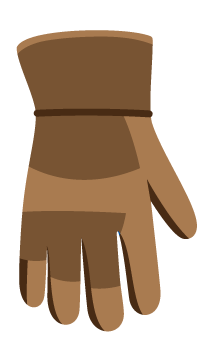 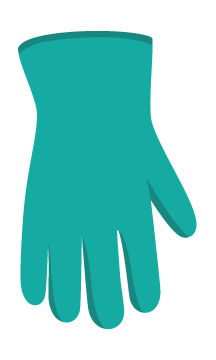 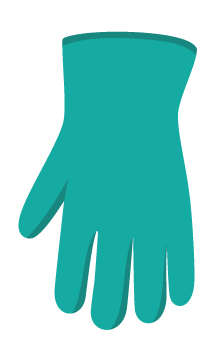 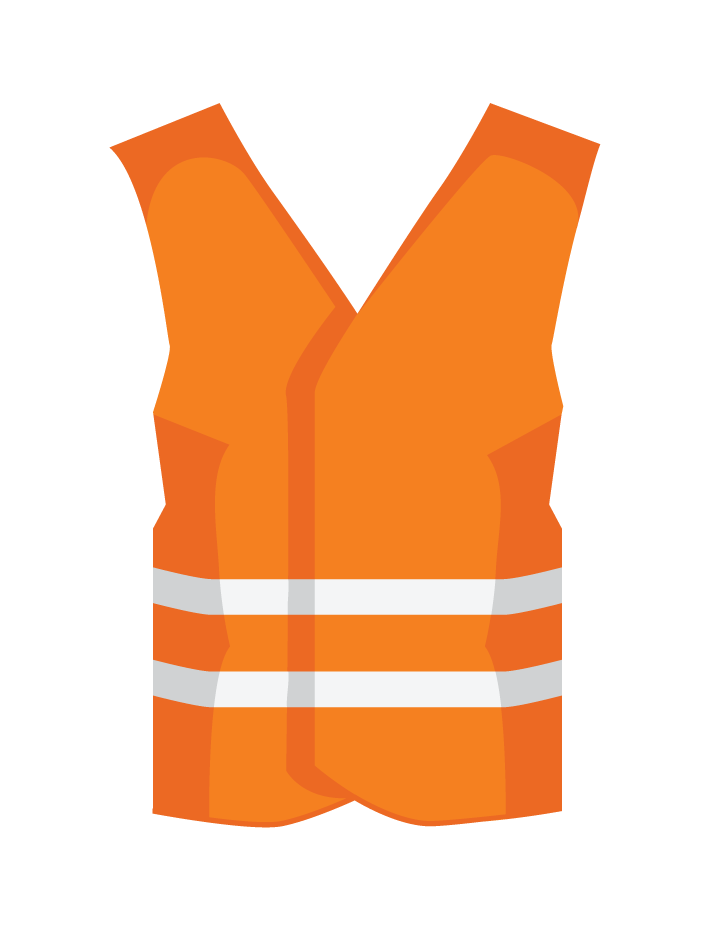 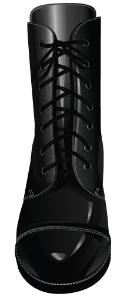 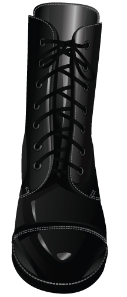 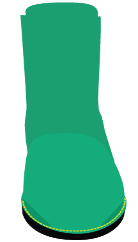 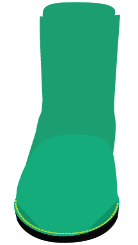 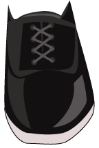 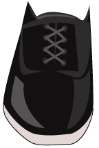 4
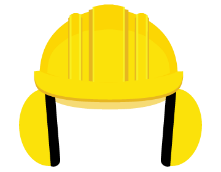 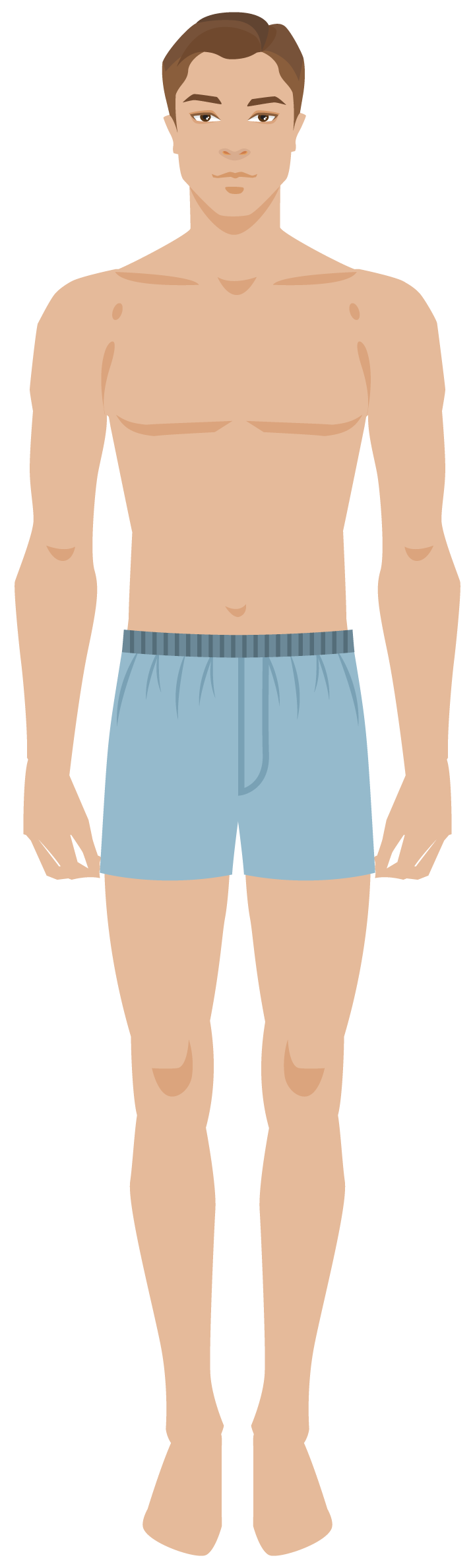 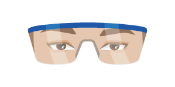 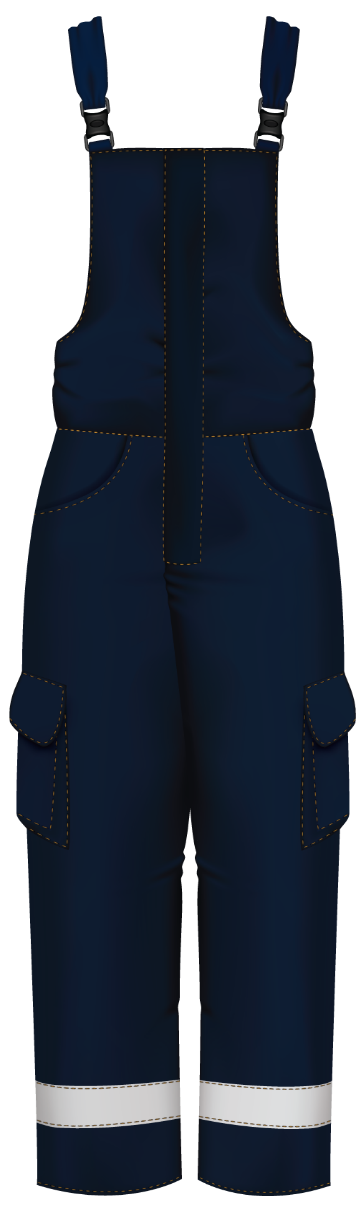 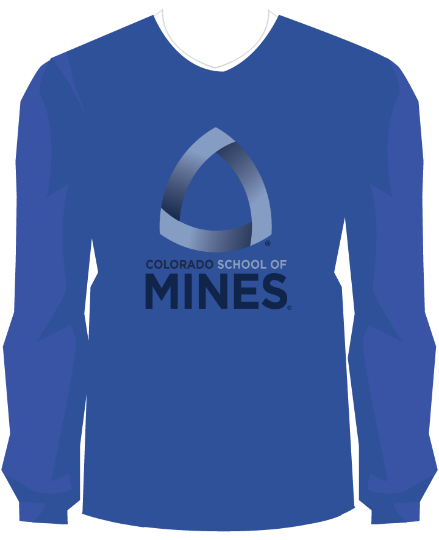 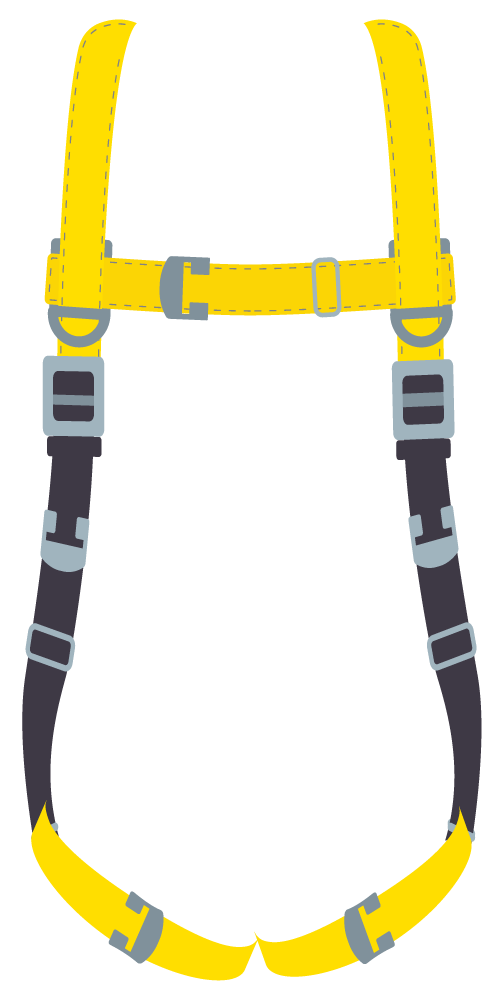 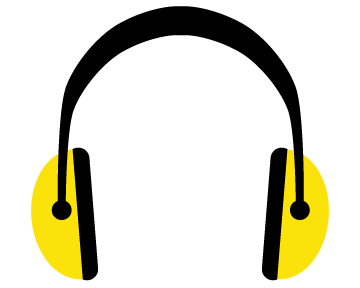 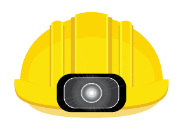 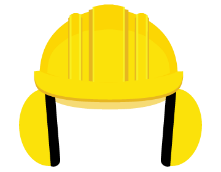 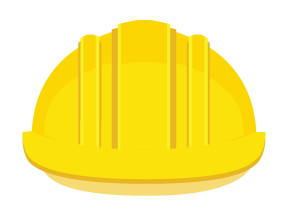 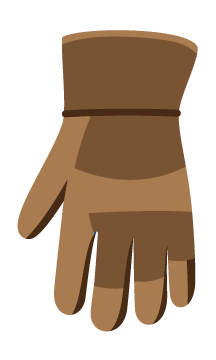 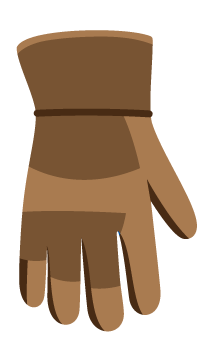 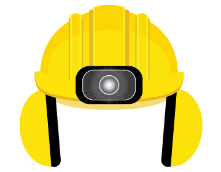 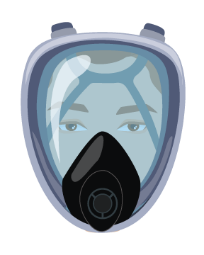 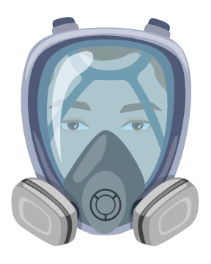 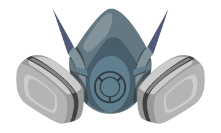 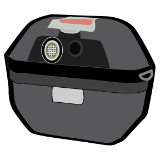 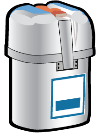 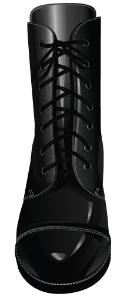 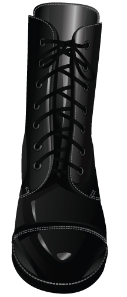 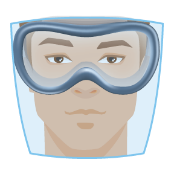 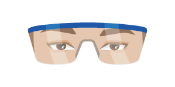 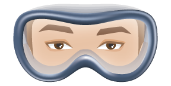 5
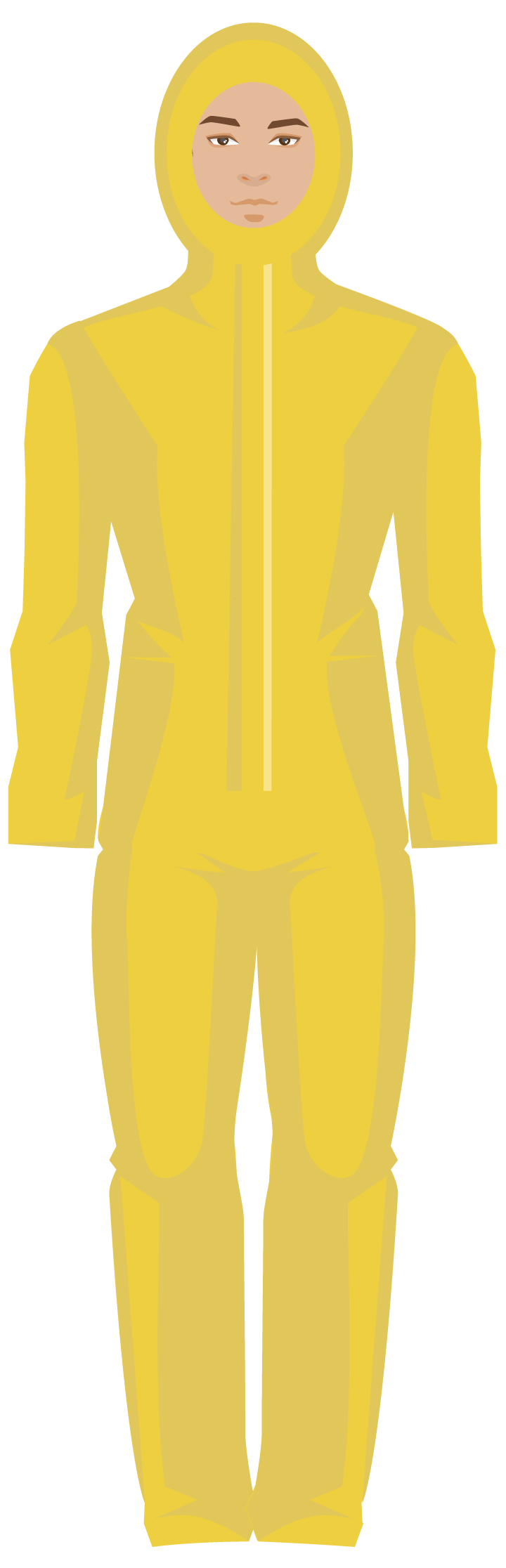 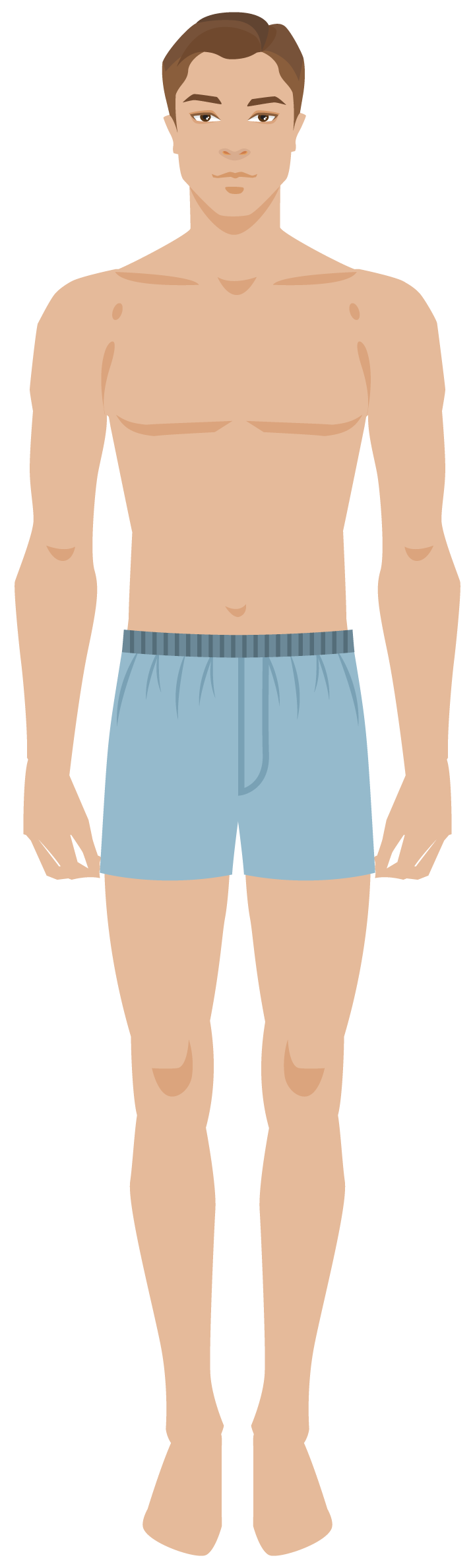 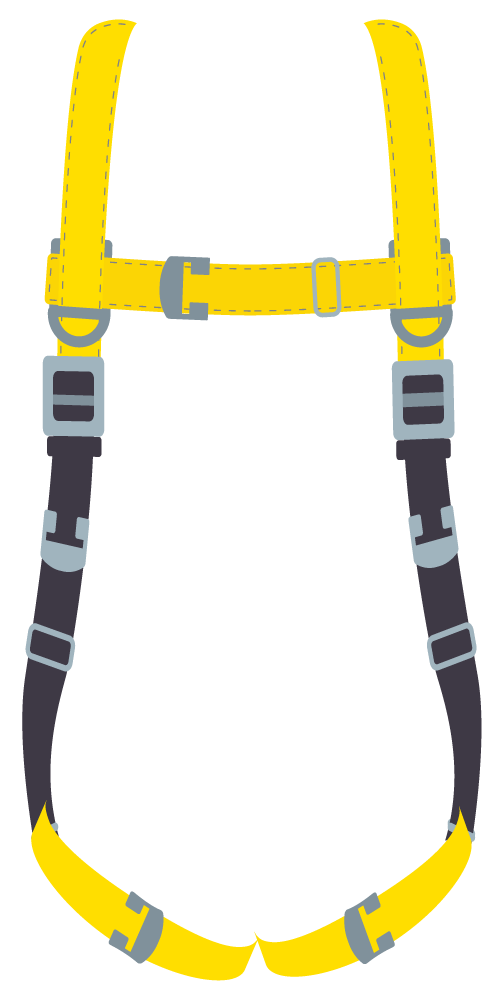 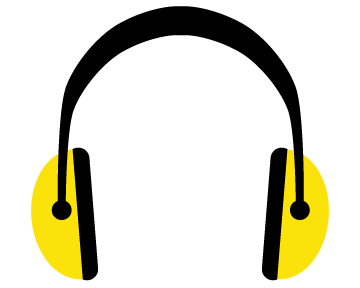 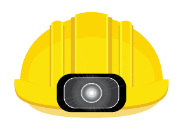 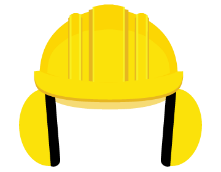 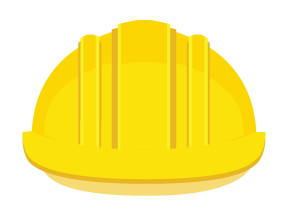 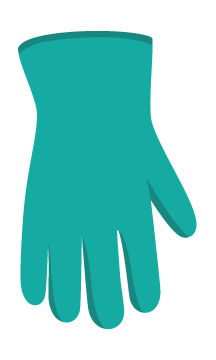 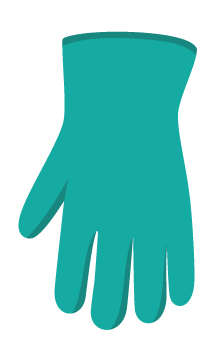 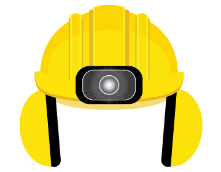 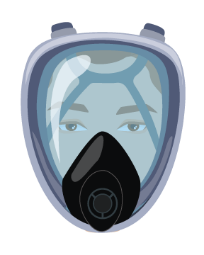 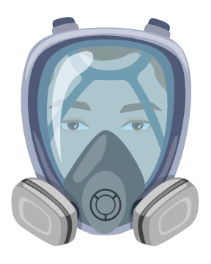 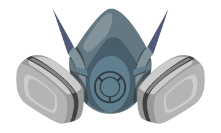 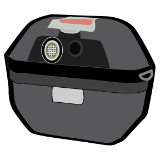 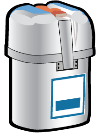 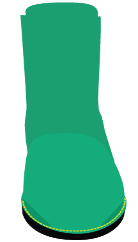 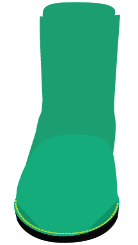 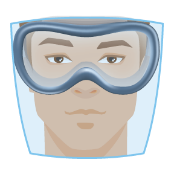 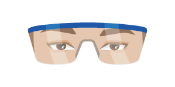 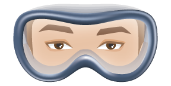 6
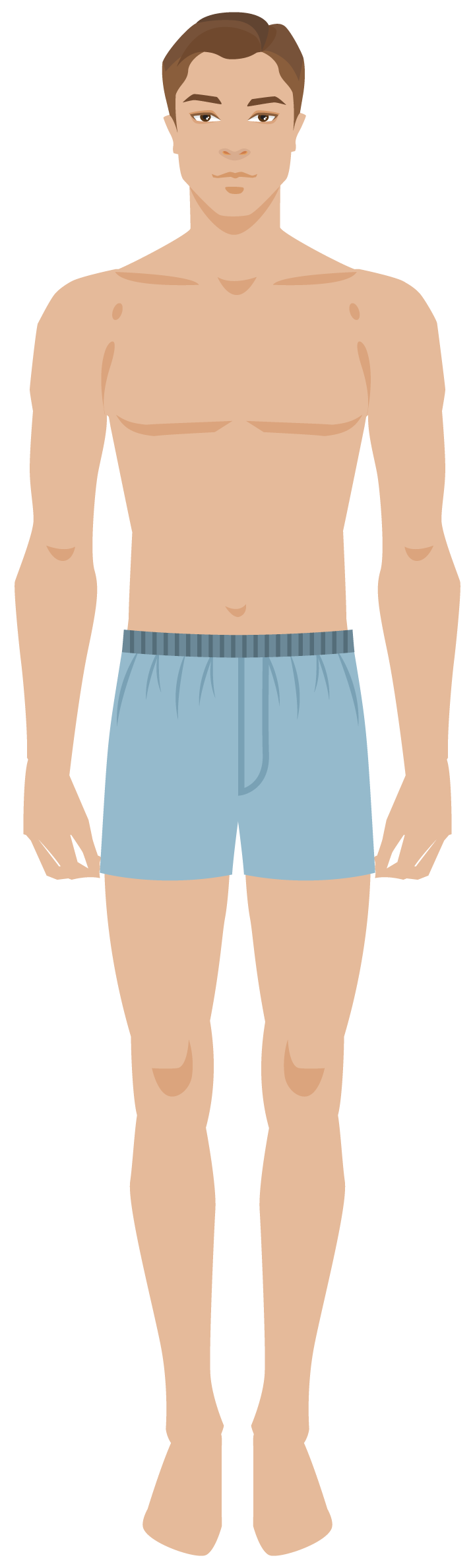 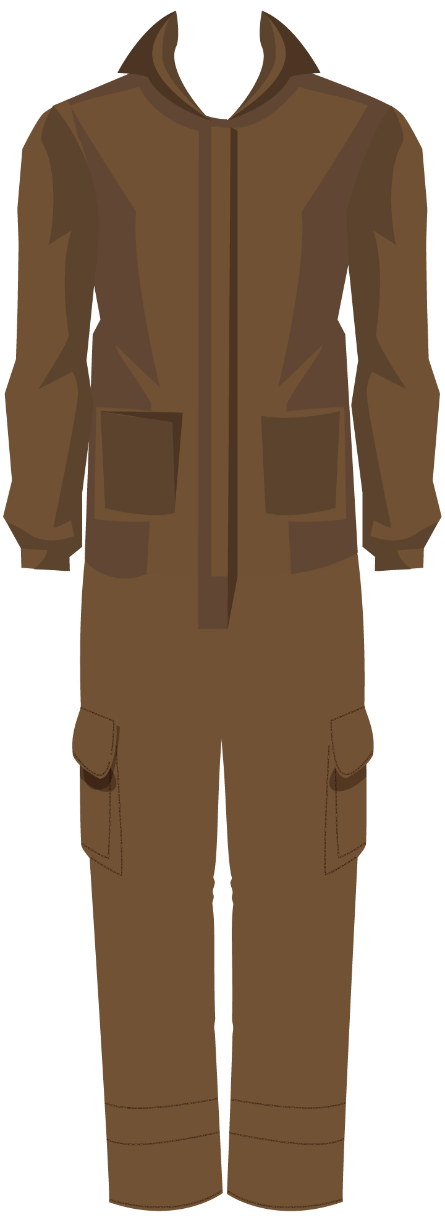 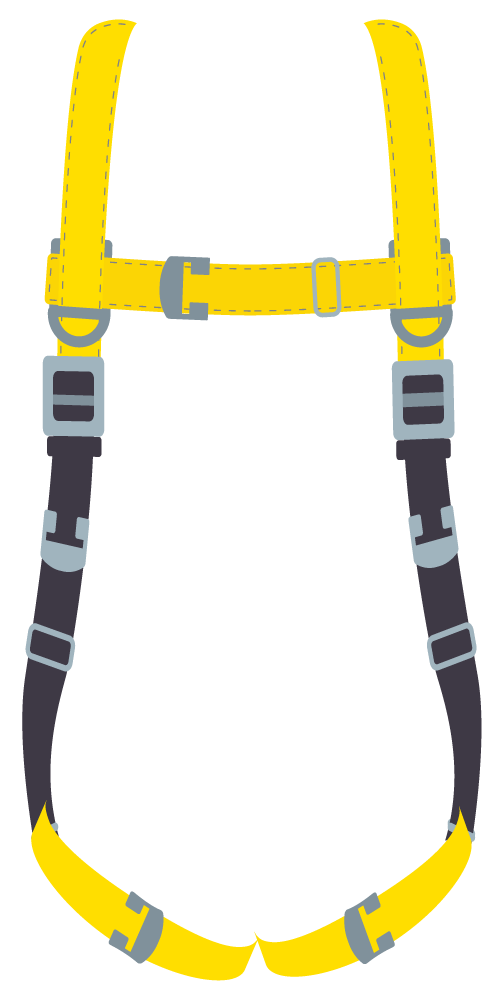 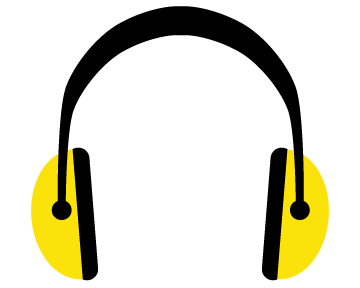 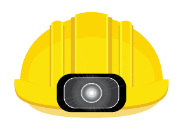 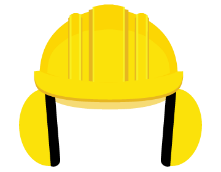 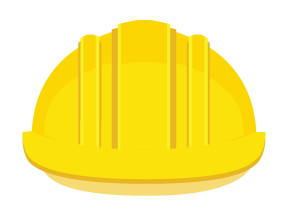 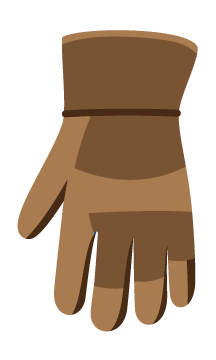 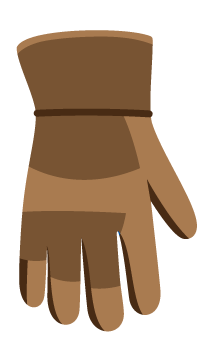 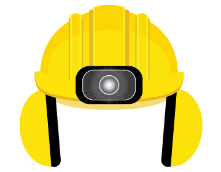 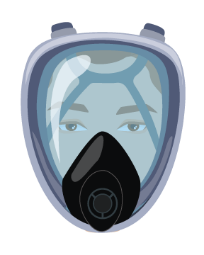 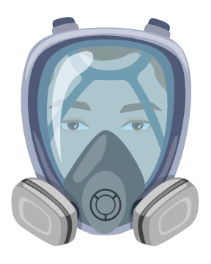 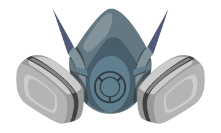 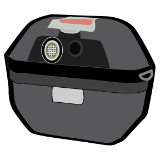 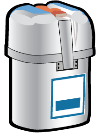 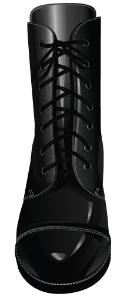 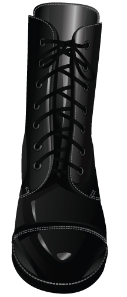 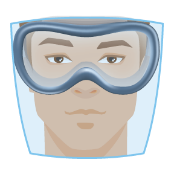 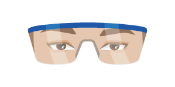 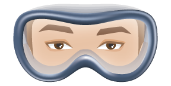 7
Example Scenario
You are a driller in the Rock Hard stone quarry and operate an air-rotary drilling rig in the quarry.  A recent MSHA noise study found that workers had exposure levels between 91 and 112 dBA in the cab of the rig. Your specific exposure averaged 95 dBA during the time you spent drilling. 
The company conducted tests to identify and isolate the dominant noise sources. Isolating the cause of the in-cab noise indicated that vibrations were transmitted from multiple hydraulic pumps to the control panel producing the dominant spike in the sound level spectrum.
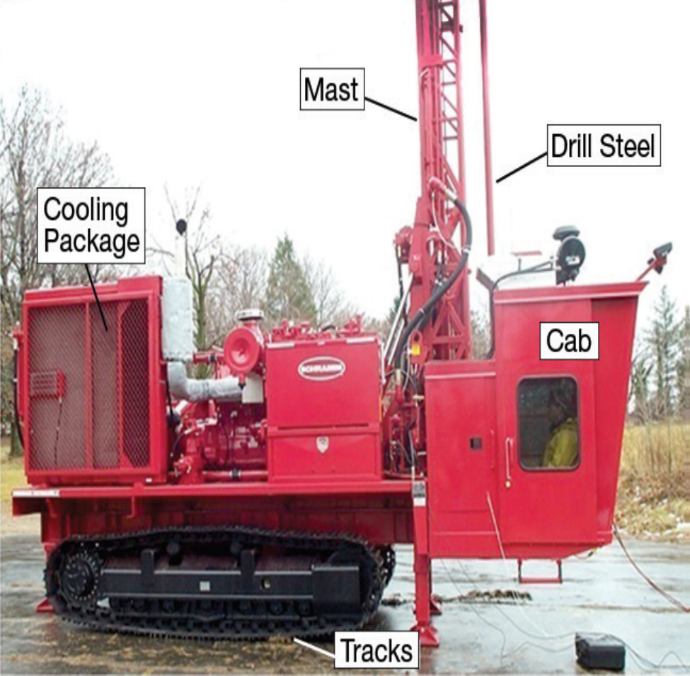 8
Example Scenario
You are a driller in the Rock Hard stone quarry and operate an air-rotary drilling rig in the quarry.  A recent MSHA noise study found that workers had exposure levels between 91 and 112 dBA in the cab of the rig. Your specific exposure averaged 95 dBA during the time you spent drilling. 
The company conducted tests to identify and isolate the dominant noise sources. Isolating the cause of the in-cab noise indicated that vibrations were transmitted from multiple hydraulic pumps to the control panel producing the dominant spike in the sound level spectrum.
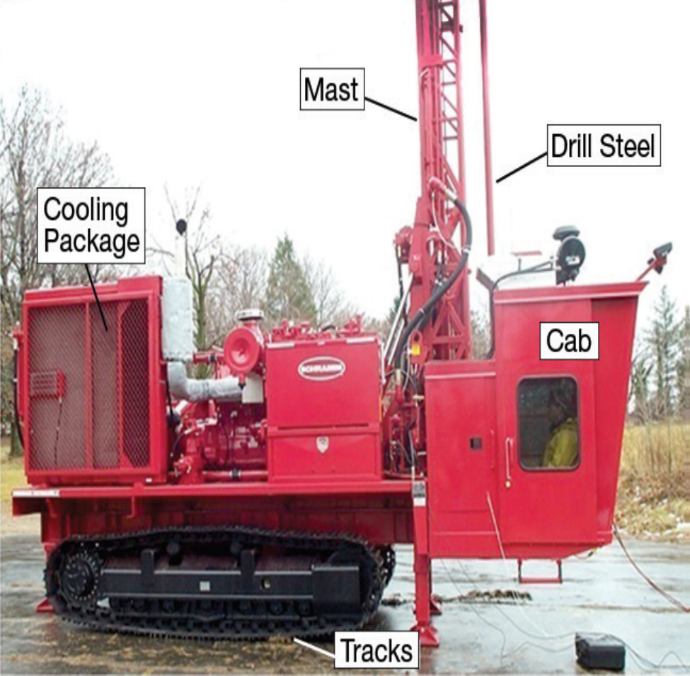 9
Main Hazards of Concern
Chemical/Dust Hazards
None
Safety Hazards
None
Physical Hazards
Exposure to noise
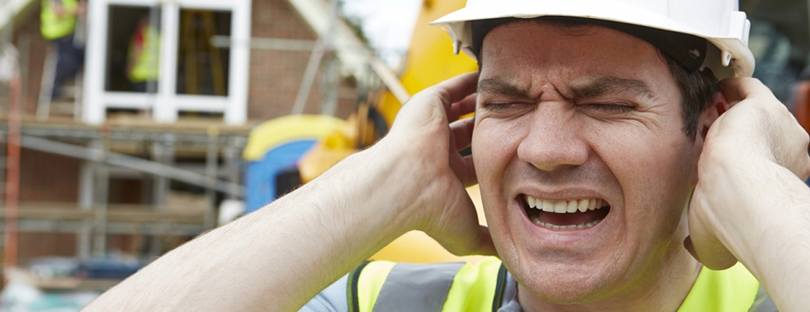 10
Exposure to Noise
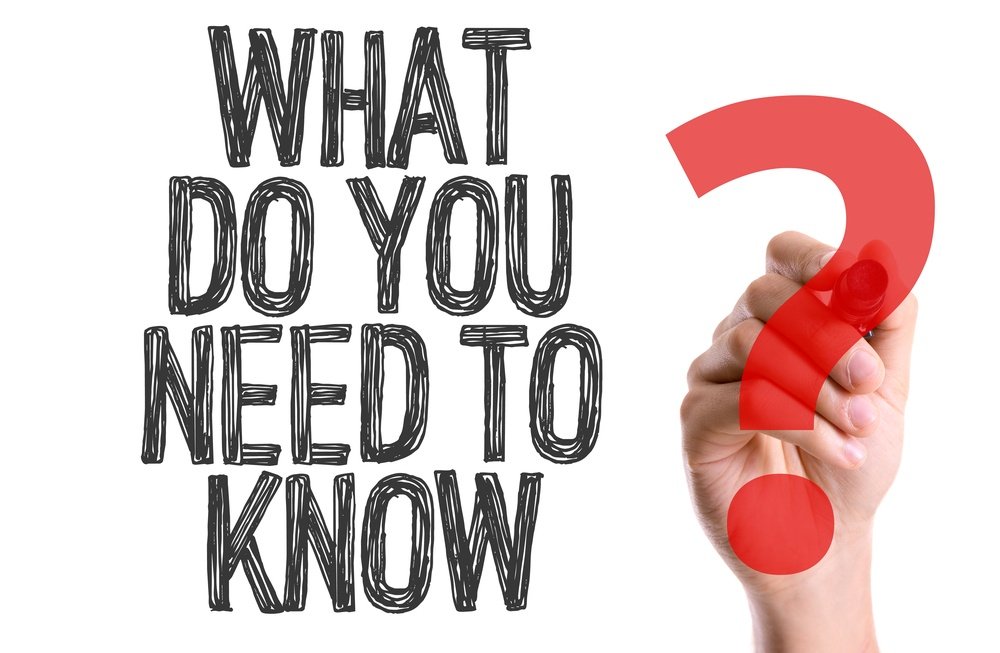 How long can you be exposed at 95 dBA?
PEL for noise
Exchange rate for noise
11
MSHA Exposure Limits for Noise
115 dBA
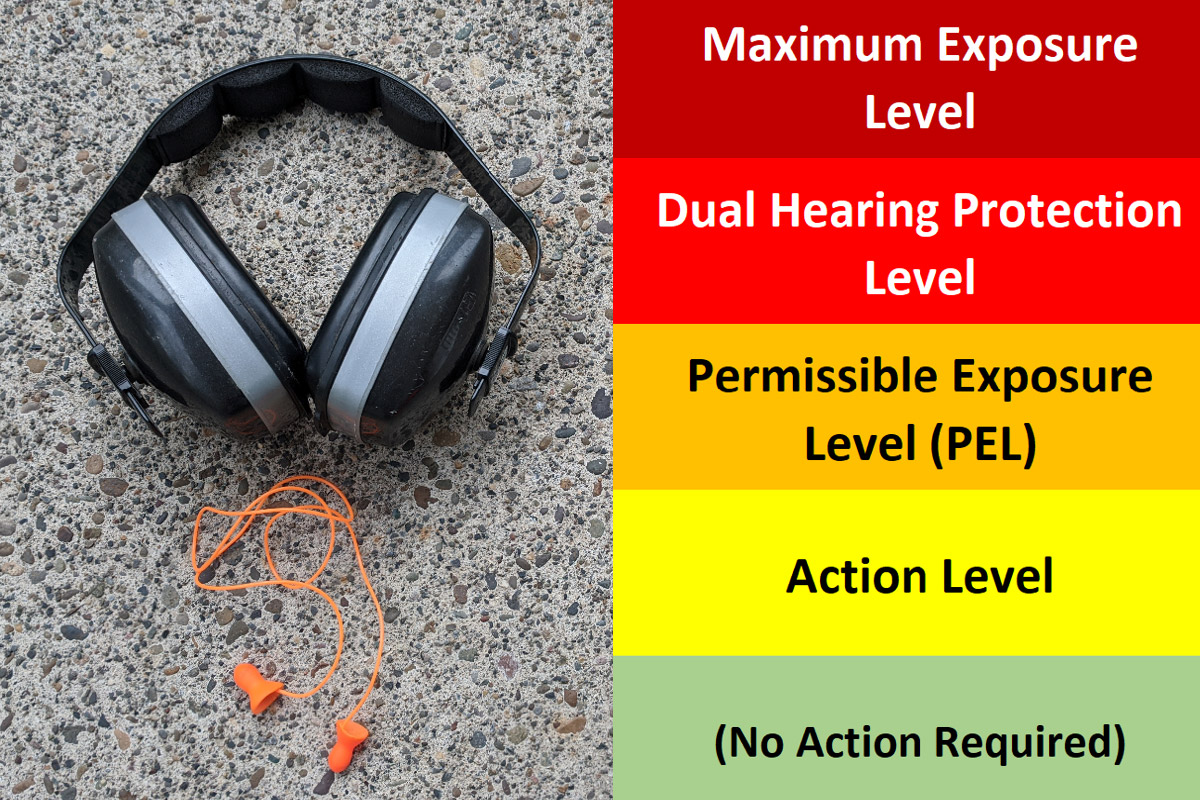 Maximum Exposure Level
105 dBA TWA
Dual Hearing Protection Level
90 dBA TWA
Permissible Exposure Level (PEL)
85 dBA TWA
ActionLevel
<85 dBA TWA
No Action 
Required
12
MSHA Noise Exchange Rate
MSHA PEL – 90 dBA
MSHA Exchange Rate – 5 dB
WORKER
Noise Exposure Triangle
LOUDNESS
DURATION
13
[Speaker Notes: Remove any element of the triangle and overexposure to noise is prevented.

Reduce loudness or duration and exposure is reduced.]
Employee Exposure to Noise
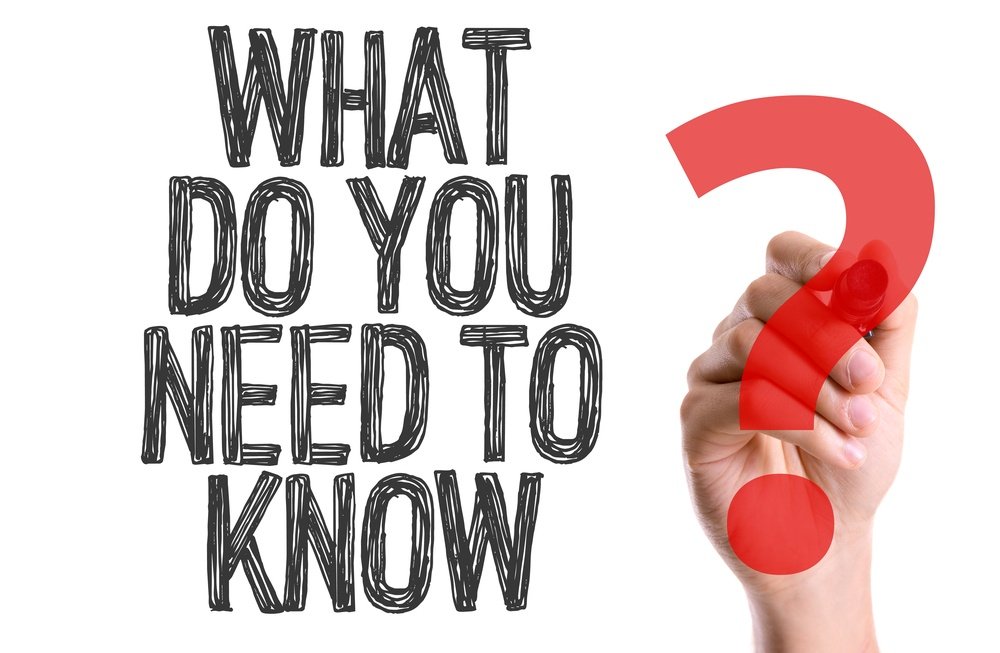 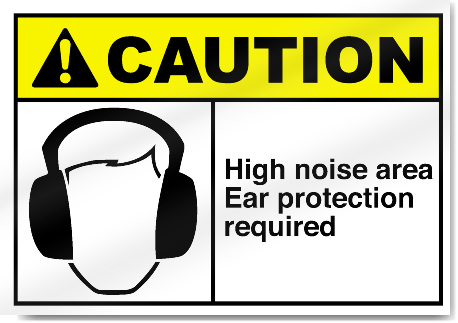 How long can you be exposed at 95 dBA?
4 hours
What, if any, actions must be taken?
Actions required by standard
14
Key Actions Required of Mine Operators
15
Employee Exposure to Noise
How long can you be exposed at 95 dBA?
4 hours
What, if any, actions must be taken?
Must be enrolled in a Hearing Conservation Program
Must wear hearing protection
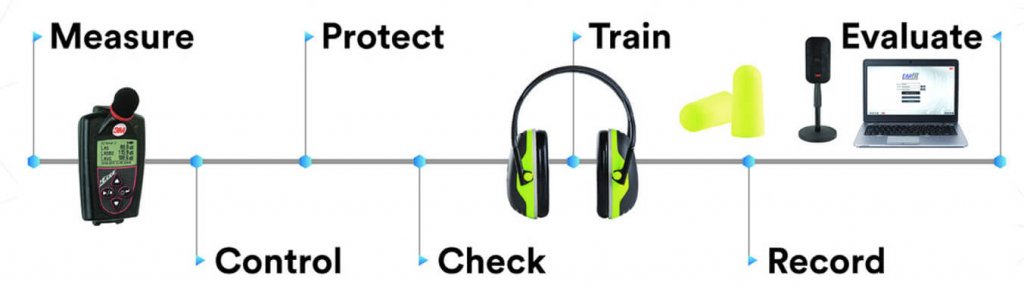 Protect
Train
Evaluate
Measure
Record
Control
Check
16
Hazard Control Methods
Physical Hazards
Exposure to noise
Automate drilling operations
Reduce noise levels by changing out the hydraulic pumps
Enhance sound proofing of thecab to isolate the noise sources
Reduce time in cab drilling
Wear hearing protection
17
Dress the Miner
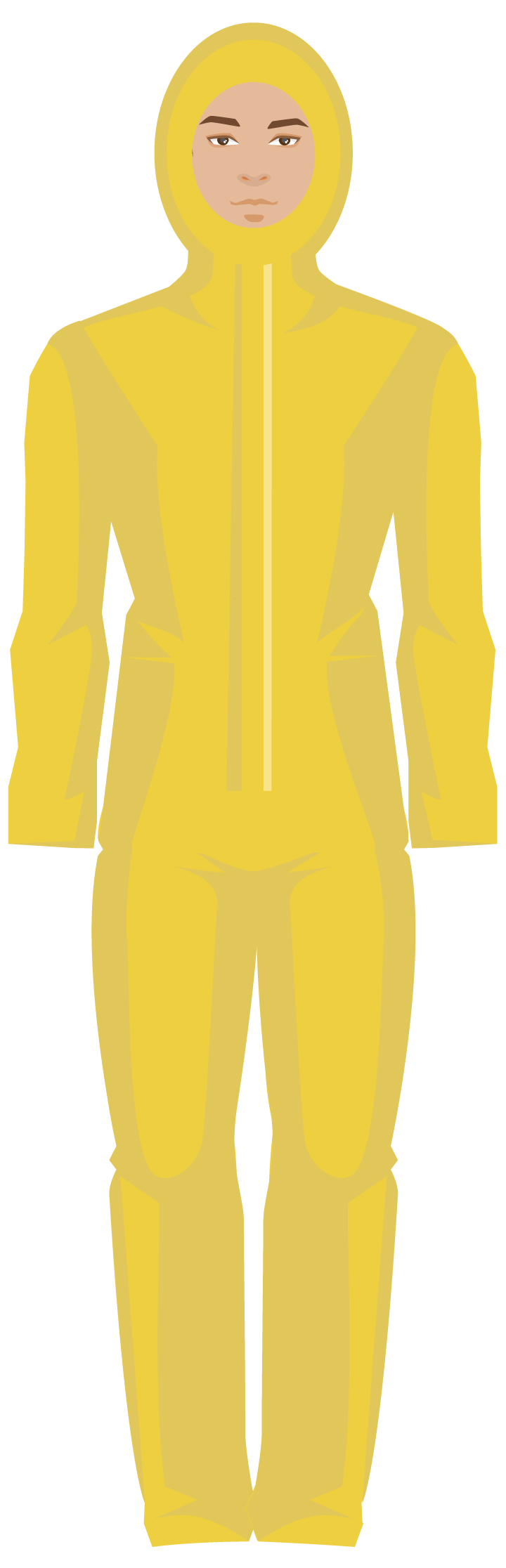 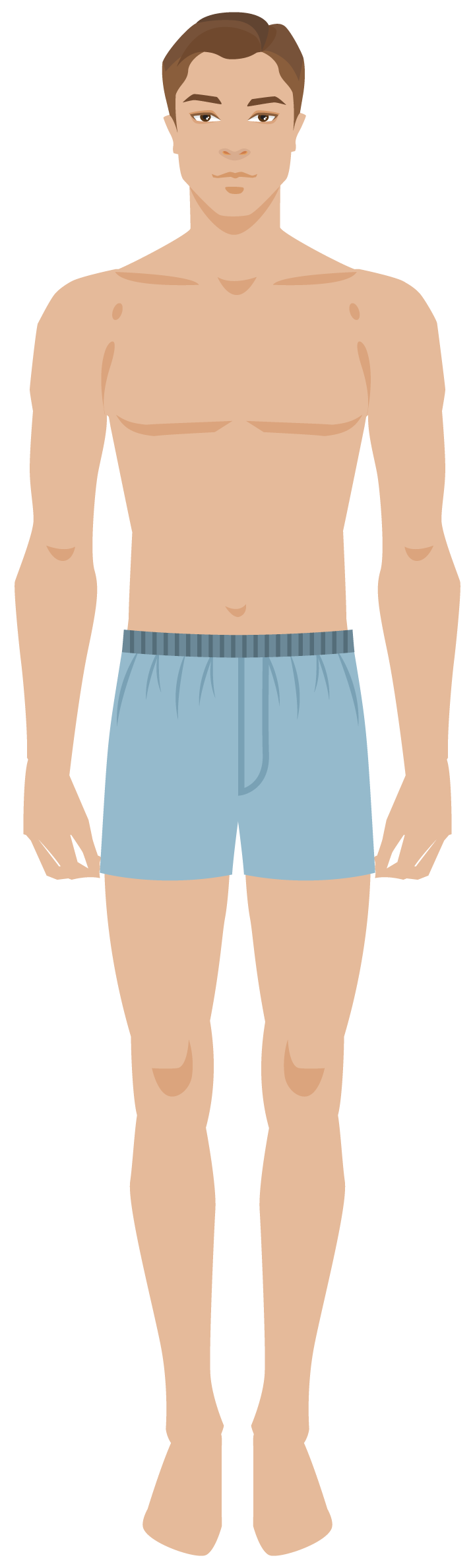 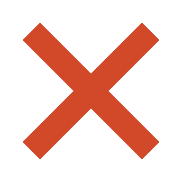 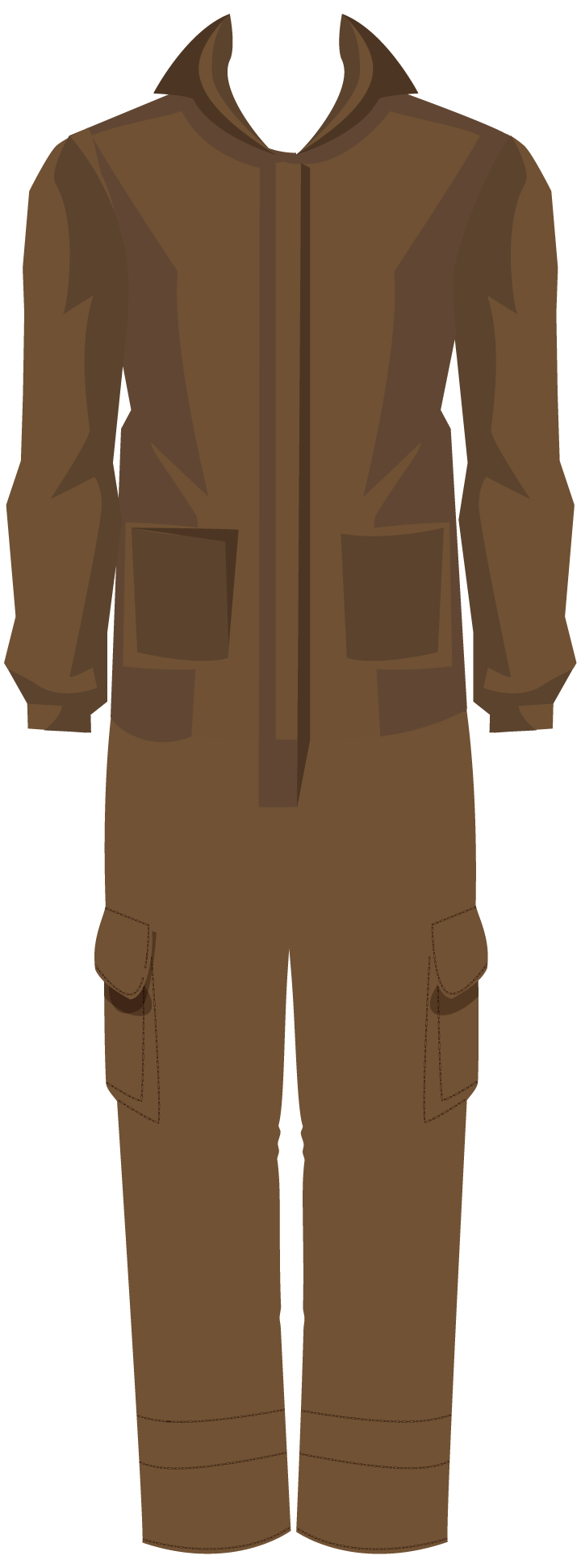 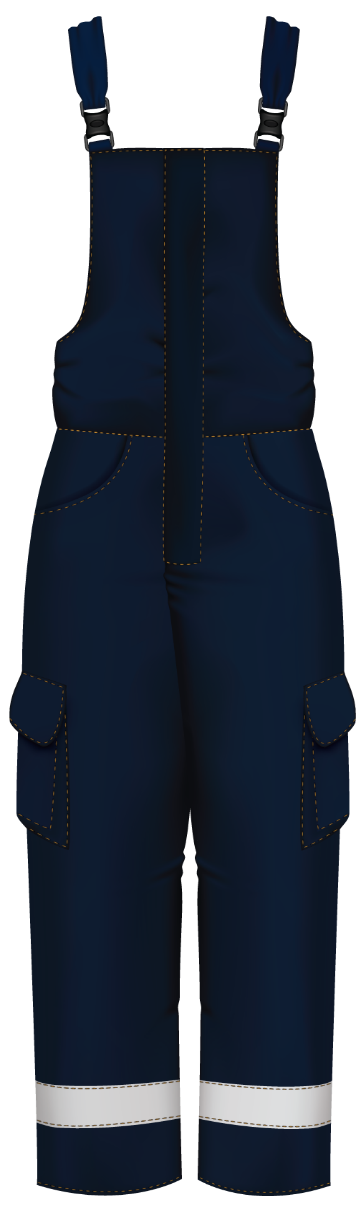 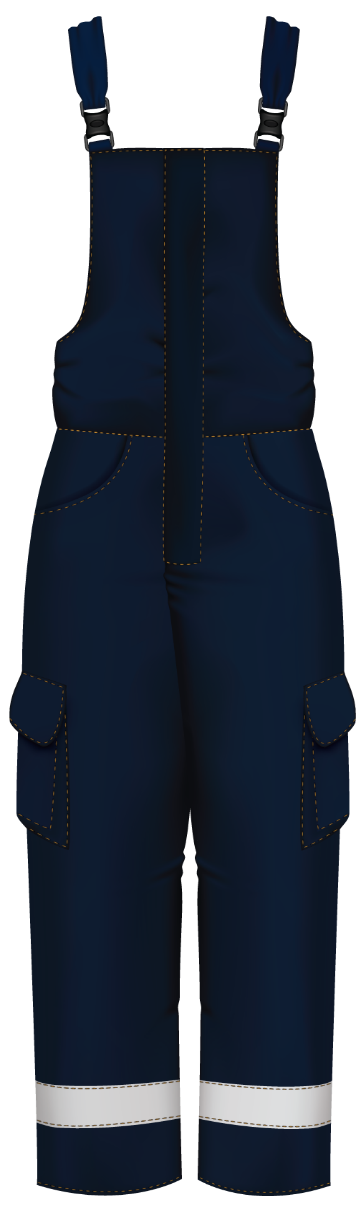 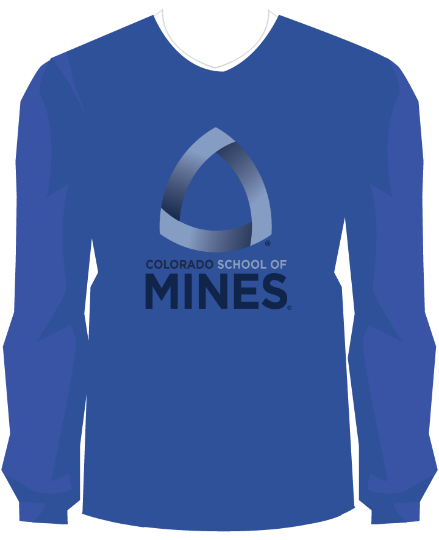 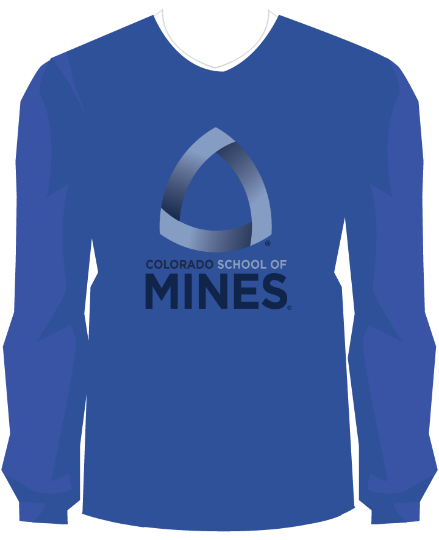 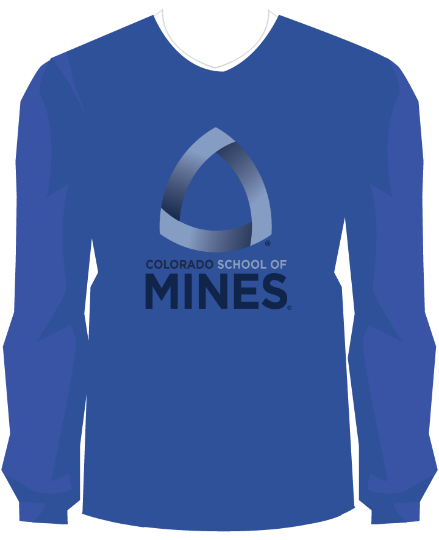 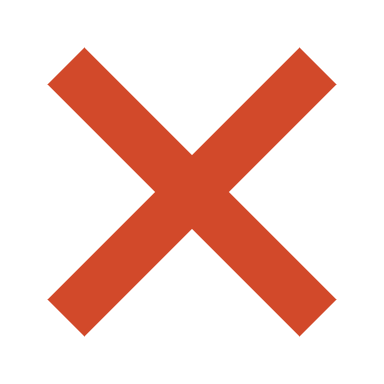 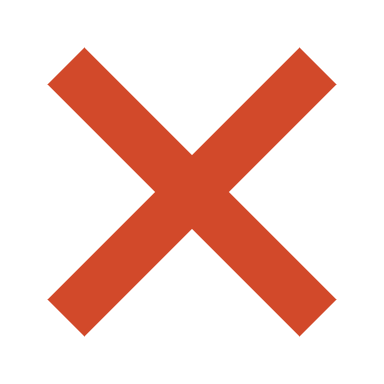 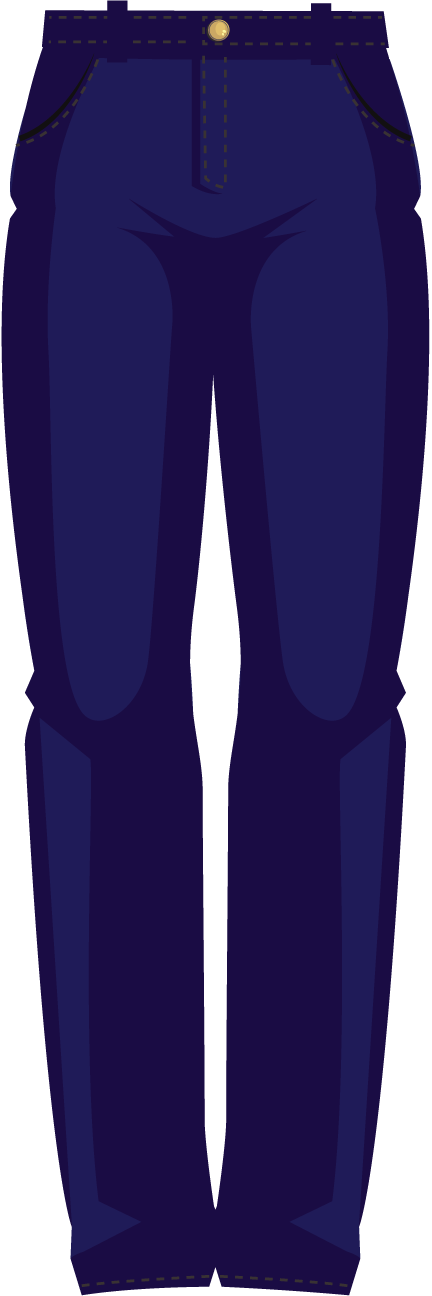 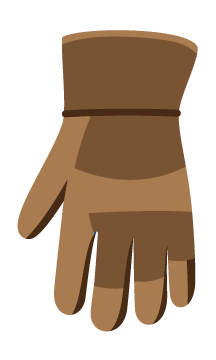 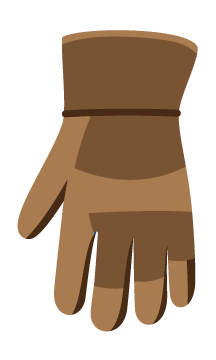 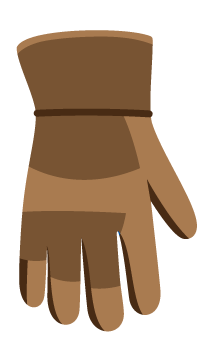 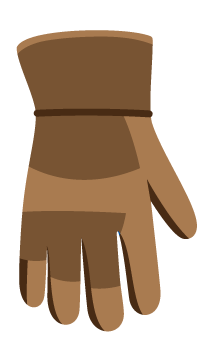 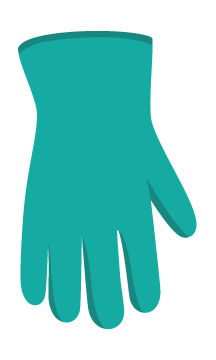 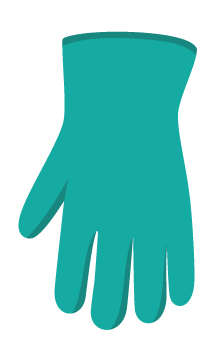 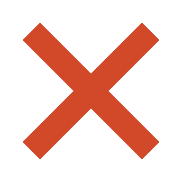 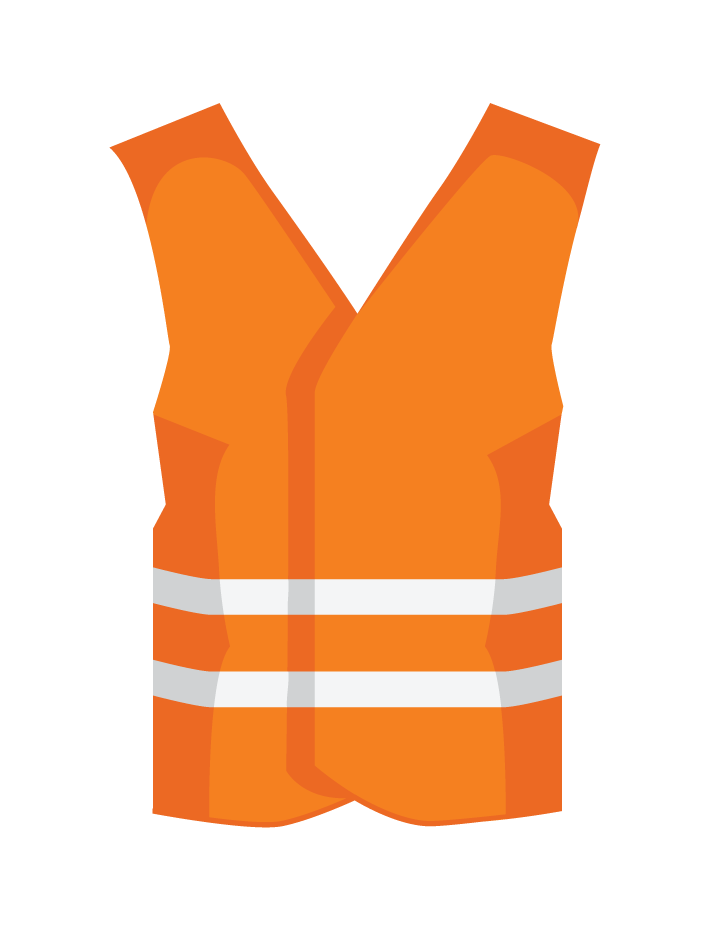 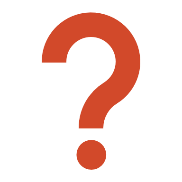 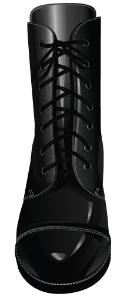 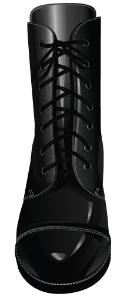 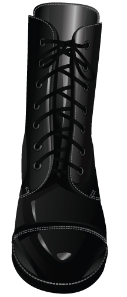 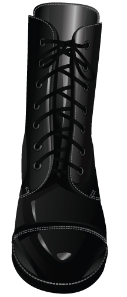 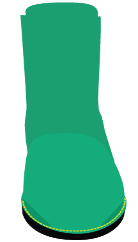 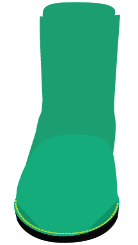 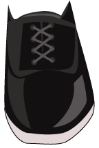 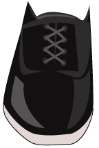 18
[Speaker Notes: Click on the PPE to dress the miner. If the correct PPE is chosen, the miner will don it. If incorrect PPE is chosen, an X will appear on the PPE, then choose again.]
Dress the Miner
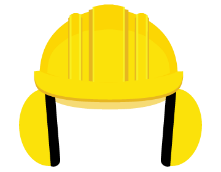 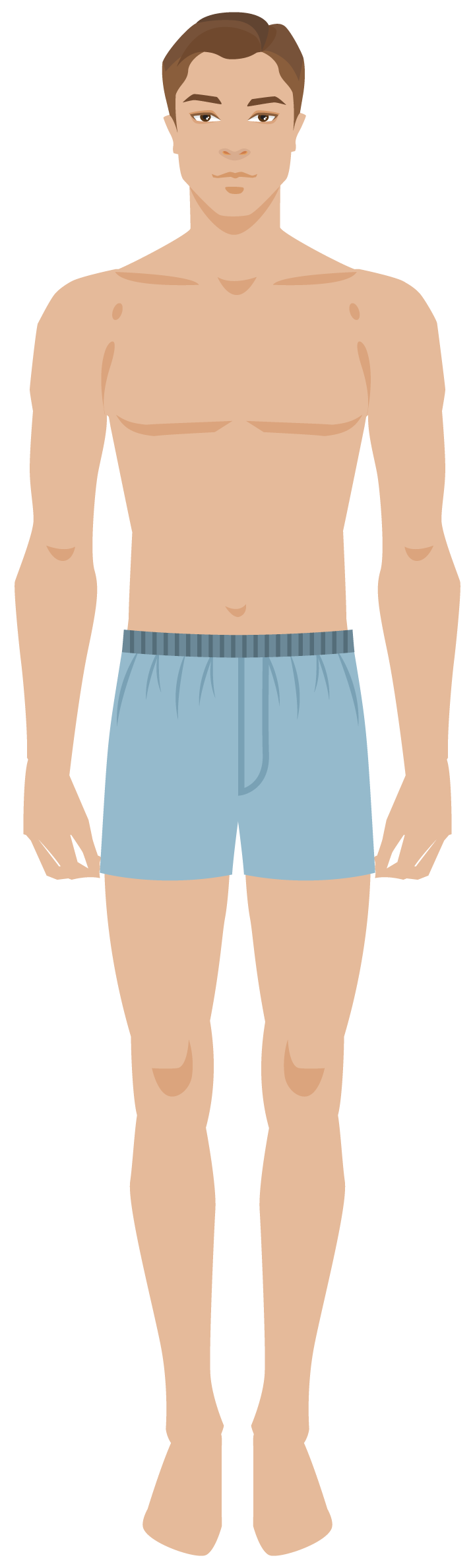 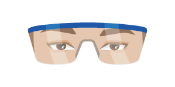 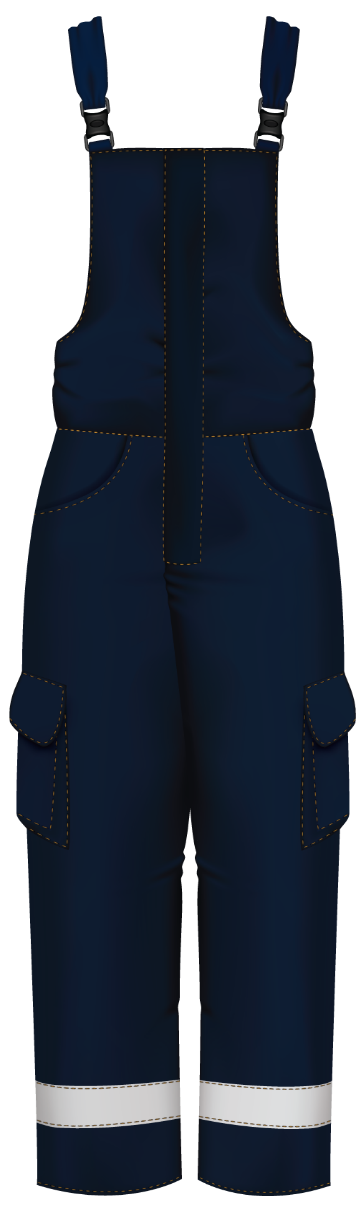 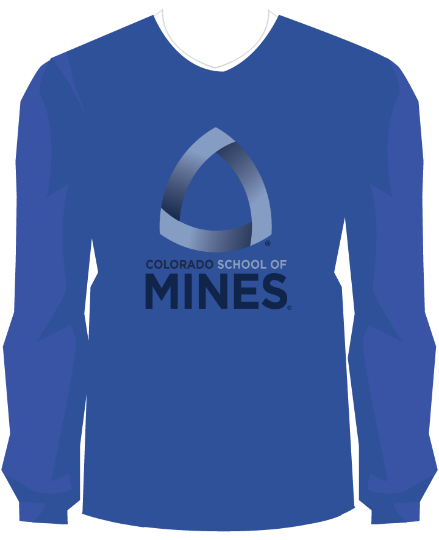 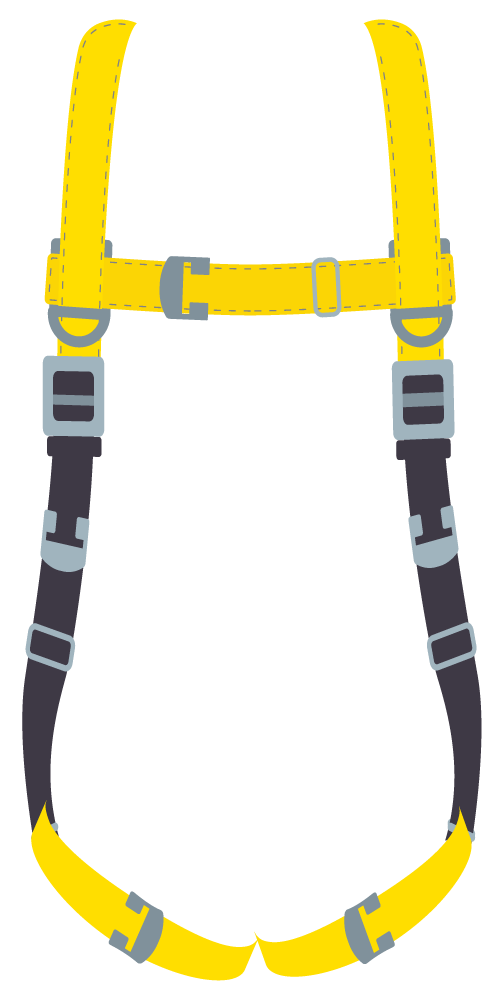 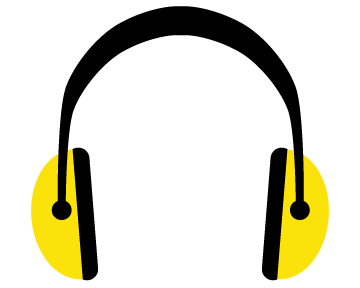 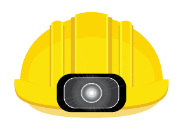 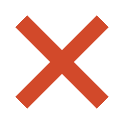 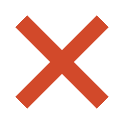 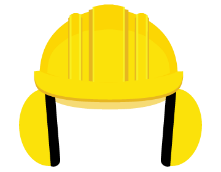 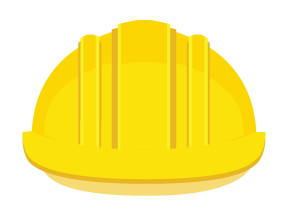 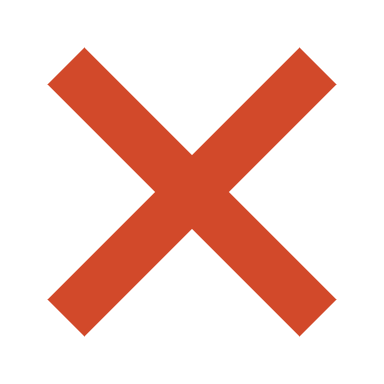 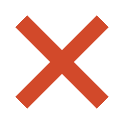 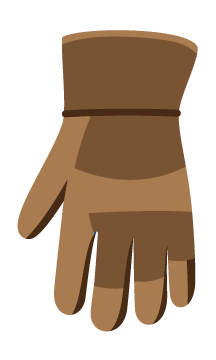 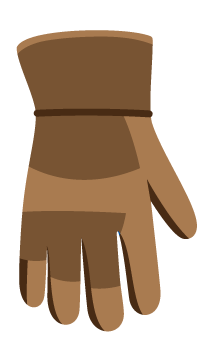 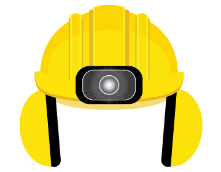 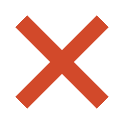 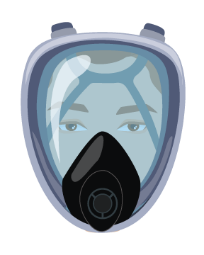 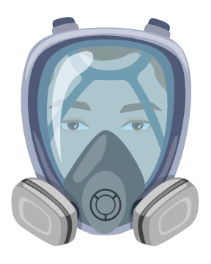 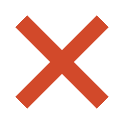 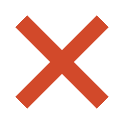 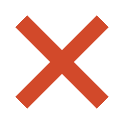 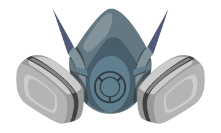 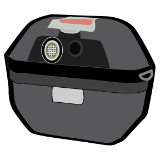 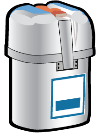 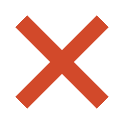 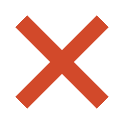 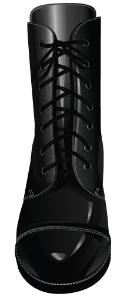 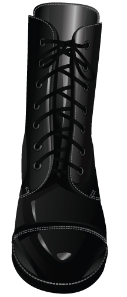 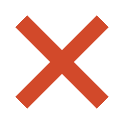 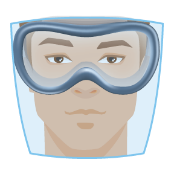 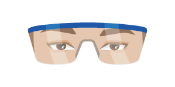 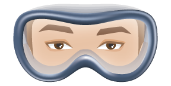 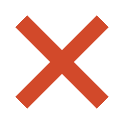 19
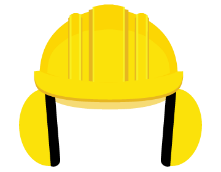 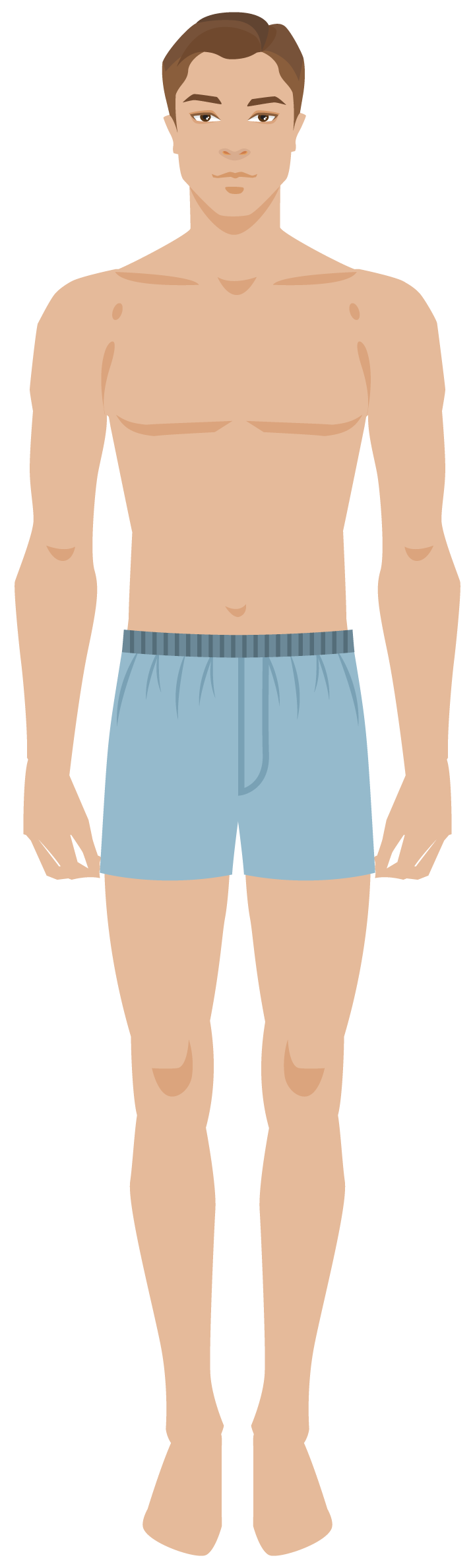 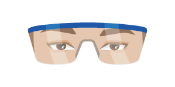 Dress the Miner
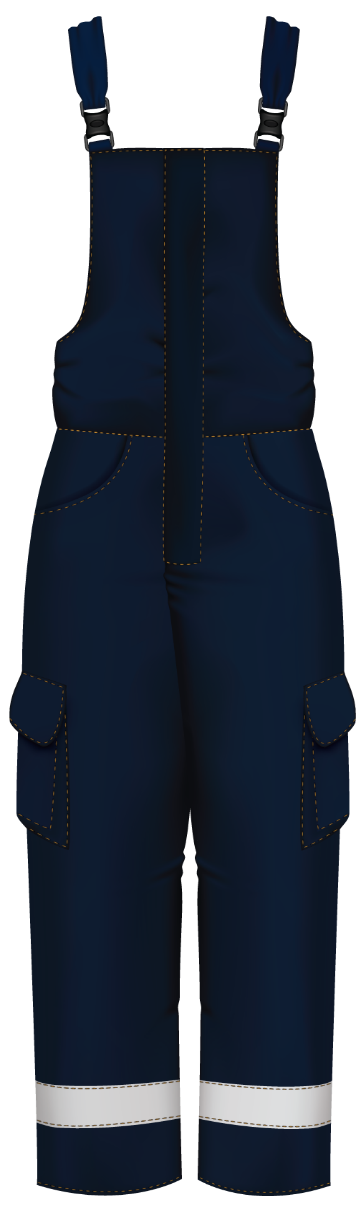 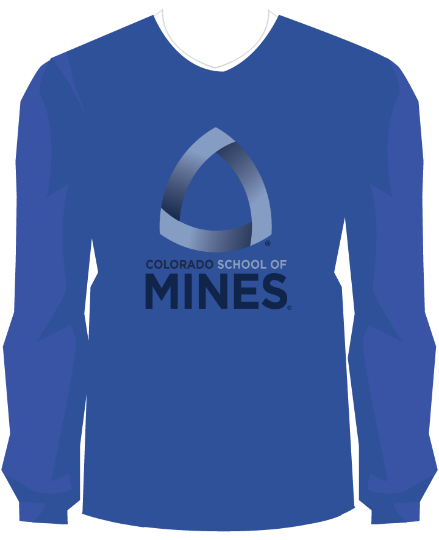 Appropriate dress
Work Wear
Work Gloves
Safety Shoes
Hard Hat
Hearing Protection 
Safety Glasses
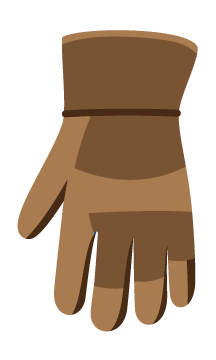 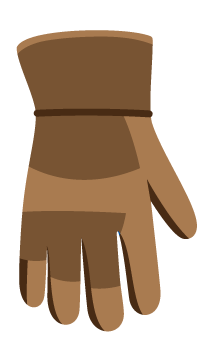 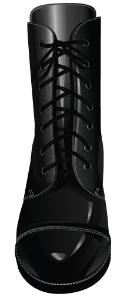 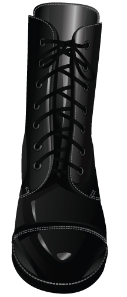 20